Luyện từ và câu
Chủ ngữ trong câu kể Ai thế nào?
Câu kể Ai thế nào?
CHỦ NGỮ
VỊ NGỮ
Ai ( Cái gì?, con gì?)
Thế nào?
Chỉ đặc điểm, tính chất hoặc trạng trái của sự vật được 
nhắc đến ở chủ ngữ.
Do tính từ, động từ ( hoặc cụm tính từ, cụm động từ) tao thành
KHỞI ĐỘNG
Đặt 3 câu kể Ai thế nào?, mỗi câu tả một cây hoa mà em yêu thích.
Ví  dụ:
    Hoa hướng dương rực rỡ dưới ánh mặt trời.
CN
VN
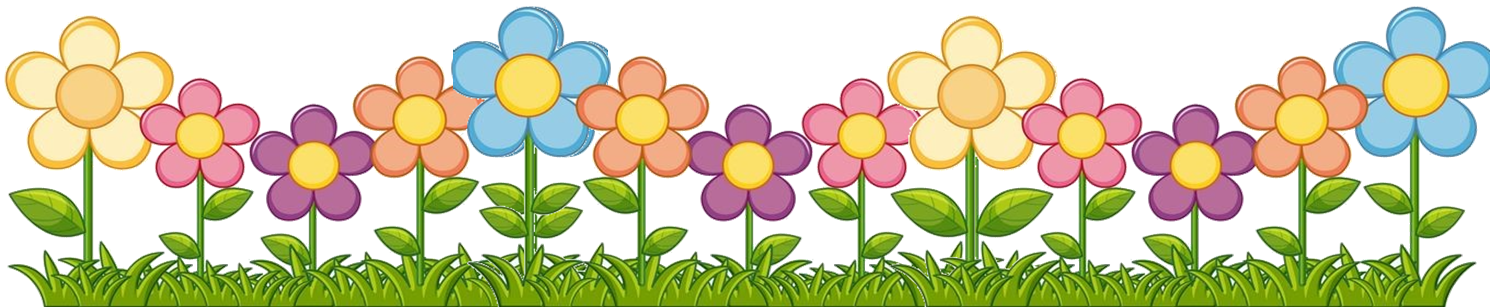 NHẬN XÉT
1. Tìm các câu kể Ai thế nào? trong đoạn văn sau:
Ngày 2 tháng 9 năm 1945.
        Hà Nội tưng bừng màu đỏ. Cả một vùng trời bát ngát cờ, đèn và hoa. Những dòng người từ khắp các ngả tuôn về vườn hoa Ba Đình. Các cụ già vẻ mặt nghiêm trang. Những cô gái thủ đô hớn hở, áo màu rực rỡ.
Theo Võ Nguyên Giáp
2
1
3
4
5
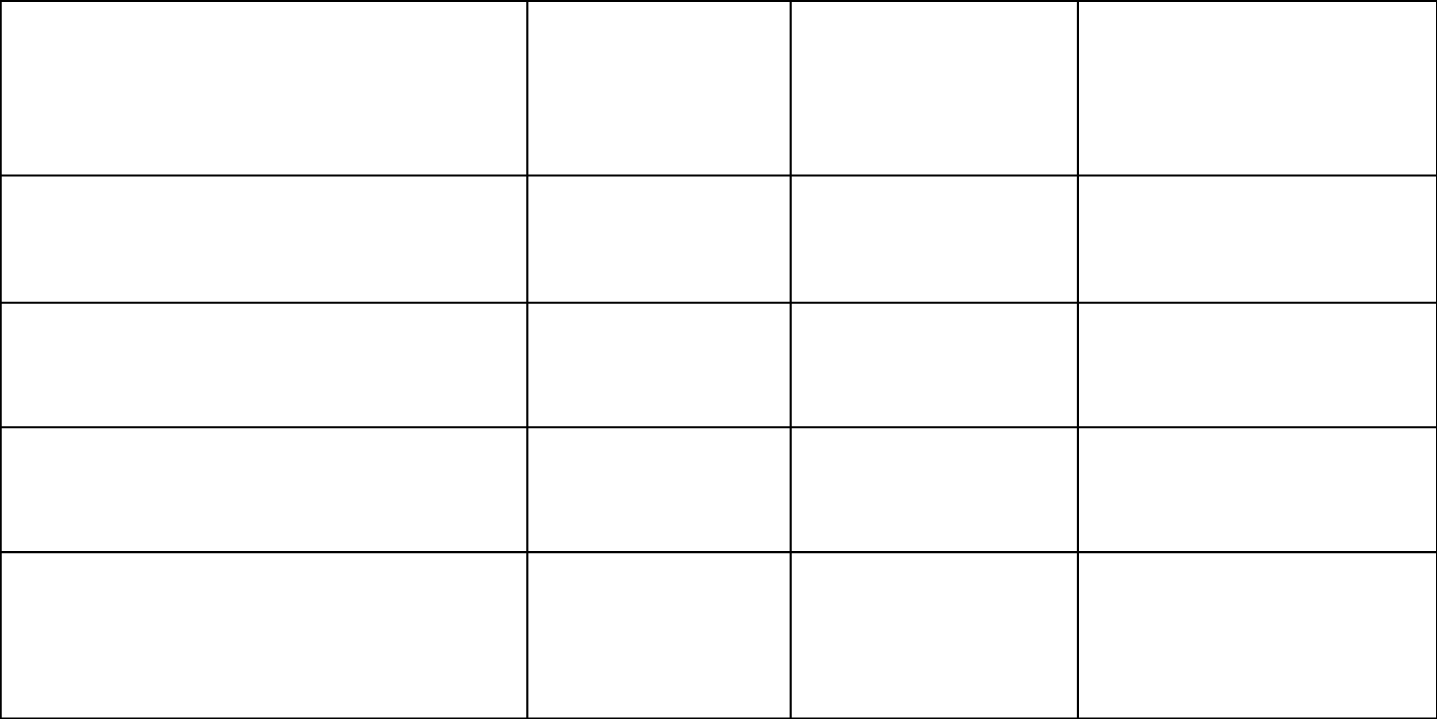 Chủ ngữ
Từ ngữ tạo thành CN
Nội dung CN biểu thị
Câu Ai thế nào?
Nói về Hà Nội
Hà Nội tưng bừng màu đỏ.
Danh từ riêng
Hà Nội
Nói về vùng trời Hà Nội
Cả một vùng trời bát ngát cờ, đèn và hoa.
Cả một vùng trời
Cụm danh từ
Các cụ già vẻ mặt nghiêm trang.
Nói về các 
cụ già
Cụm danh từ
Các cụ già
Những cô gái thủ đô
Những cô gái thủ đô  hớn hở, áo màu rực rỡ.
Nói về những cô gái thủ đô
Cụm danh từ
GHI NHỚ
1. Chủ ngữ của câu kể Ai thế nào? chỉ những sự vật có đặc điểm, tính chất hoặc trạng thái được nêu ở vị ngữ.
2. Chủ ngữ thường do danh từ ( hoặc cụm danh từ) tạo thành.
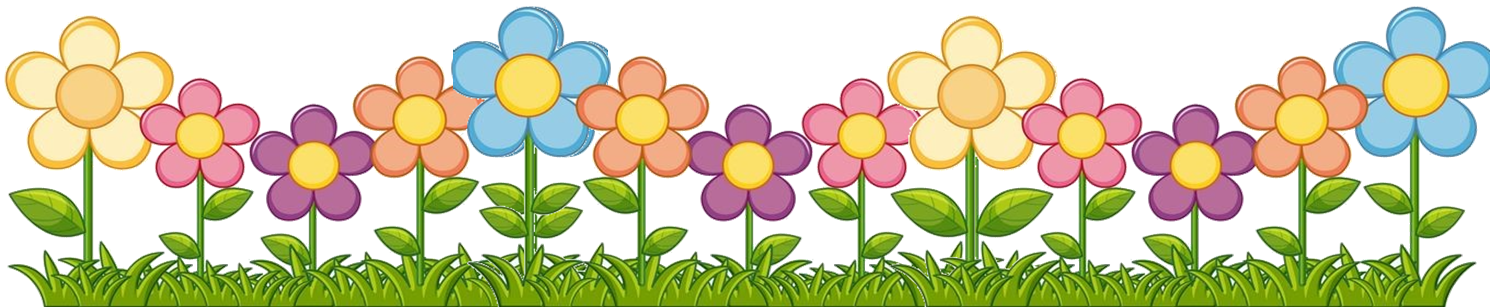 Câu kể Ai thế nào?
CHỦ NGỮ
VỊ NGỮ
Ai ( Cái gì?, con gì?)
Thế nào?
Chỉ những sự vật có đặc điểm, tính chất hoặc trạng thái được nêu ở vị ngữ.
Chỉ đặc điểm, tính chất hoặc trạng trái của sự vật được 
nhắc đến ở chủ ngữ.
Do danh từ ( hoặc cụm danh từ) tạo thành
Do tính từ, động từ ( hoặc cụm tính từ, cụm động từ) tạo thành
LUYỆN TẬP
1. Tìm chủ ngữ của các câu kể Ai thế nào? trong đoạn văn dưới đây:
Ôi chao !  Chú chuồn chuồn nước mới đẹp làm sao!  Màu vàng trên lưng chú lấp lánh.  Bốn cái cánh mỏng như giấy bóng.  Cái đầu tròn và hai con mắt long lanh như thủy tinh.  Thân chú nhỏ và thon vàng như màu vàng của nắng mùa thu.  Chú đậu trên một cành lộc vừng ngả trên mặt hồ.  Bốn cánh khẽ rung rung như  còn phân vân. 
Nguyễn Thế Hội
2
1
3
4
5
6
7
8
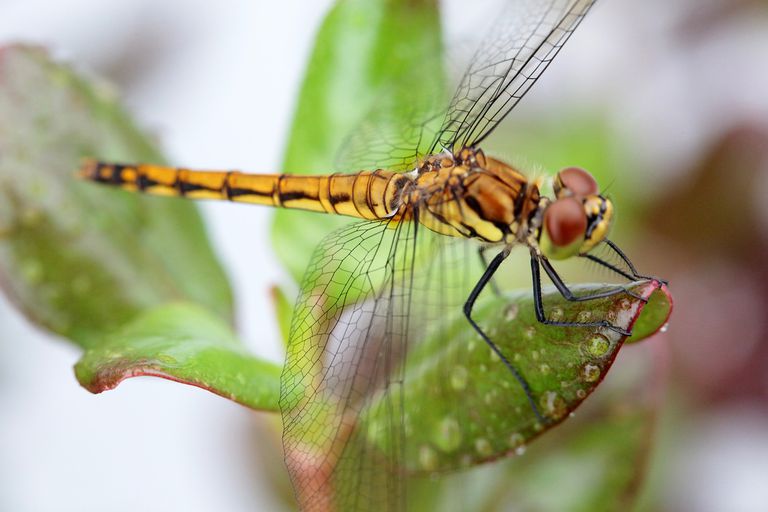 3. Màu vàng trên lưng chú   lấp lánh. 
4. Bốn cái cánh   mỏng như giấy bóng. 
5. Cái đầu   tròn và hai con mắt   long lanh như thuỷ tinh. 
6. Thân chú   nhỏ và thon vàng như màu vàng của nắng mùa thu.
8. Bốn cánh   khẽ rung rung như còn đang phân vân.
CN
CN
CN
CN
CN
CN
2. Viết một đoạn văn từ 5 đến 7 câu về một loại trái cây mà em thích, trong đoạn văn có dùng một số câu kể Ai thế nào?
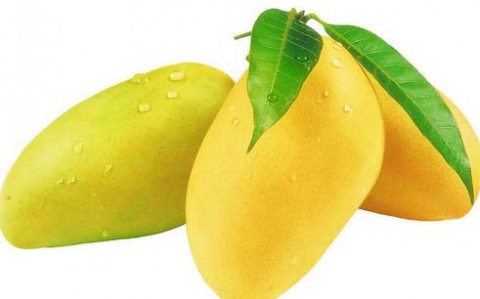 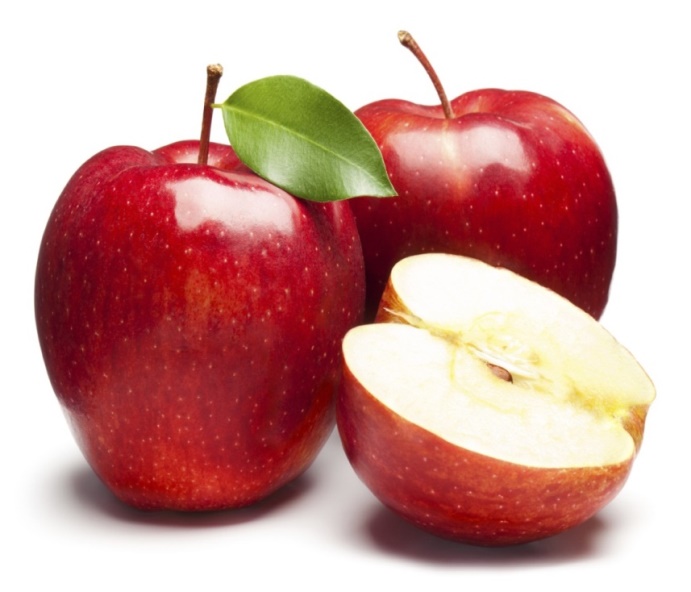 Gợi ý
a. Hình dáng của trái đó thế nào?
( Bầu bĩnh, tròn, dài, ……. )
b. Màu của trái thế nào?
( Xanh, đỏ, vàng óng, cam, ……. )
c. Hương thơm của trái ra sao?
(Thơm nhẹ nhàng, thơm ngát, ……. )
d. Vị của trái như thế nào?
(Ngọt, chua, ngọt lịm, ……. )
e. Ăn trái đó ta cảm giác thế nào?
(Cảm thấy thích thú, hương vị của quả đọng mãi, ……. )
Trong các loại trái cây em thích nhất là quả xoài. Quả xoài có hình dáng bầu bĩnh thật đẹp. Khi mới ra quả, xoài khoác trên mình bộ áo màu xanh lịch lãm. Chỉ vài ngày sau đấy, ta sẽ nhìn thấy một màu vàng óng phủ toàn bộ quả, trông rất bắt mắt. Không có mùi thơm nức như sầu riêng hay mít, xoài có mùi thơm dịu nhẹ. Quả xoài chín có vị ngọt lịm, chỉ cần cắn một miếng thôi là vị đọng lại mãi. Thật tuyệt khi được thưởng thức những miếng xoài mọng nước vào mùa hè oi bức.
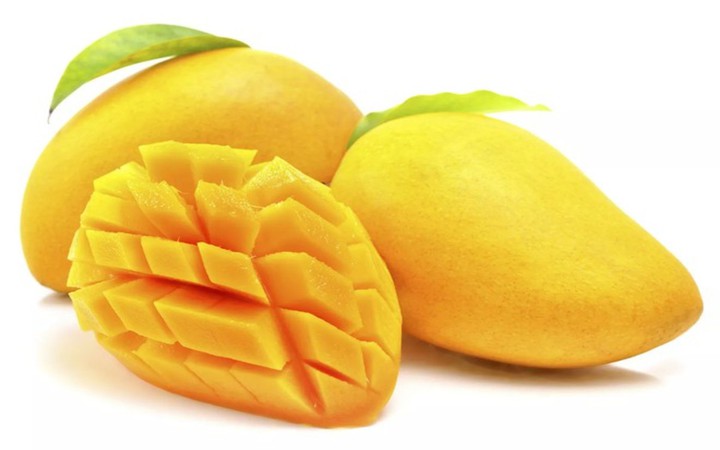 CỦNG CỐ
Câu kể Ai thế nào?
CHỦ NGỮ
VỊ NGỮ
Ai ( Cái gì?, con gì?)
Thế nào?
Chỉ những sự vật có đặc điểm, tính chất hoặc trạng thái được nêu ở vị ngữ.
Chỉ đặc điểm, tính chất hoặc trạng trái của sự vật được 
nhắc đến ở chủ ngữ.
Do danh từ ( hoặc cụm danh từ) tạo thành
Do tính từ, động từ ( hoặc cụm tính từ, cụm động từ) tạo thành
TẠM BIỆT